GZK-PATh2 Les 1Dieetleer
Het ontbijt
Heel belangrijk, ook als je wilt afvallen

https://schooltv.nl/video/het-ontbijt-heel-belangrijk-ook-als-je-wilt-afvallen/
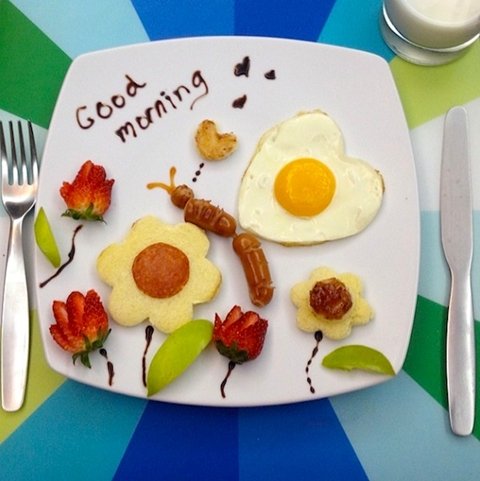 Dieet:
= om medische redenen voorgeschreven aan een bepaald persoon
zoek uit in je boek: wat adviseer jij als VZ/MZ–er iemand met suikerziekte (Diabetes Mellitus) bij een hypo en wat bij een hyper? (blz 169)
2 soorten diëten
1. voedingsstof beperkt
1a. Cholesterolverlagend
1b. eiwitbeperkt
1c.natriumbeperkt
2d dieet bij Diabetes

2.voedingsstof verrijkt
2a. Eiwit verrijkt
2bVoedingsvezel verrijkt
2c energie verrijkt
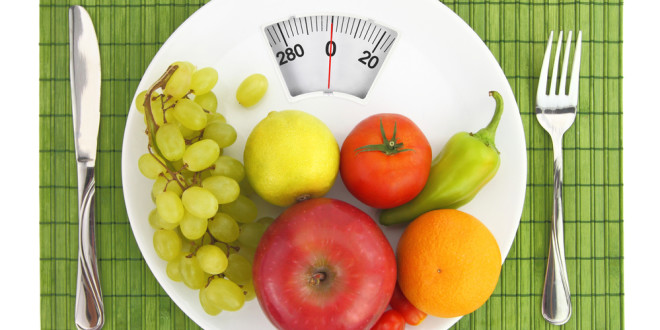 Maken Opdrachten Werkboek H11
Persoonlijke verzorging MZ Hoofdstuk 11
- maken opdracht 1 t/m 4
Opdracht
Maak 4 a 5 groepjes van 2/3
Kies een dieet
Noteer bij je dieet kort:
wat houdt het precies in
bij welke ziekte/ aandoening schrijft men dit voor
Welke voedingsmiddelen mag de persoon NIET meer eten 
Deel je informatie in de klas